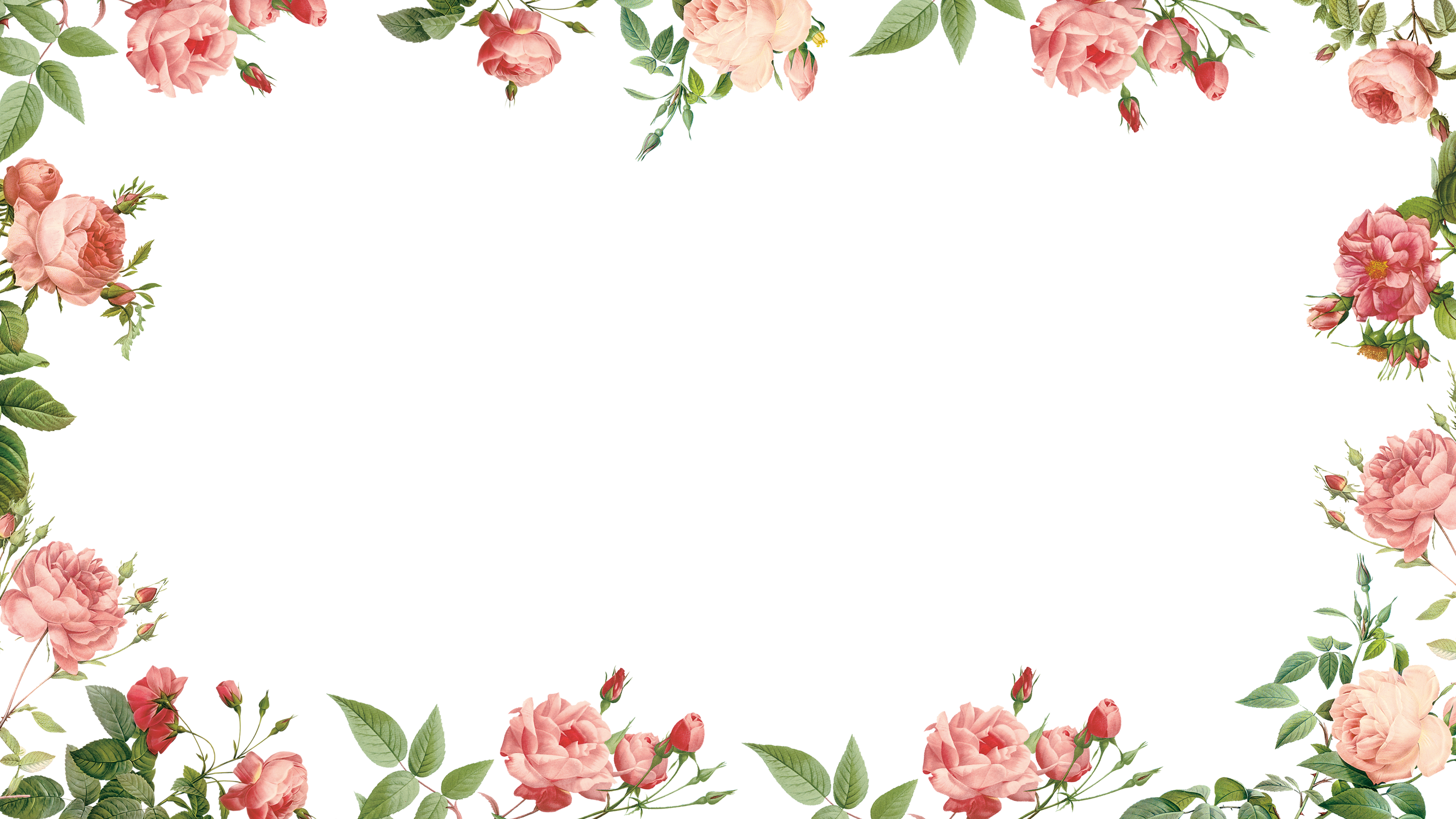 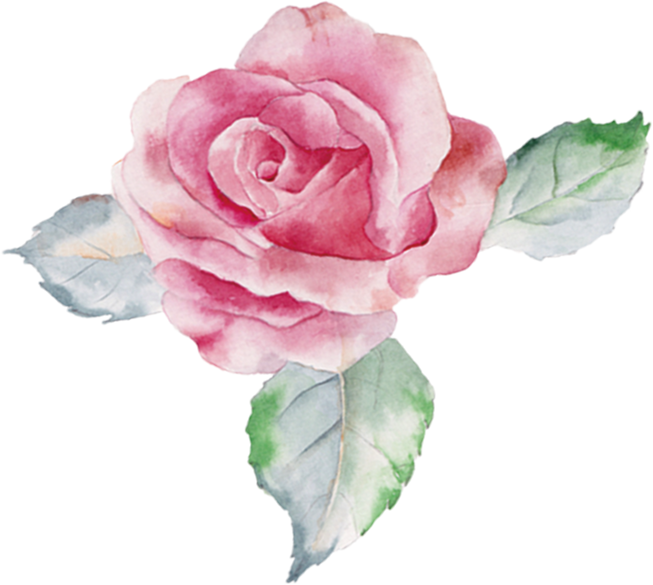 TOÁN
LỚP 5
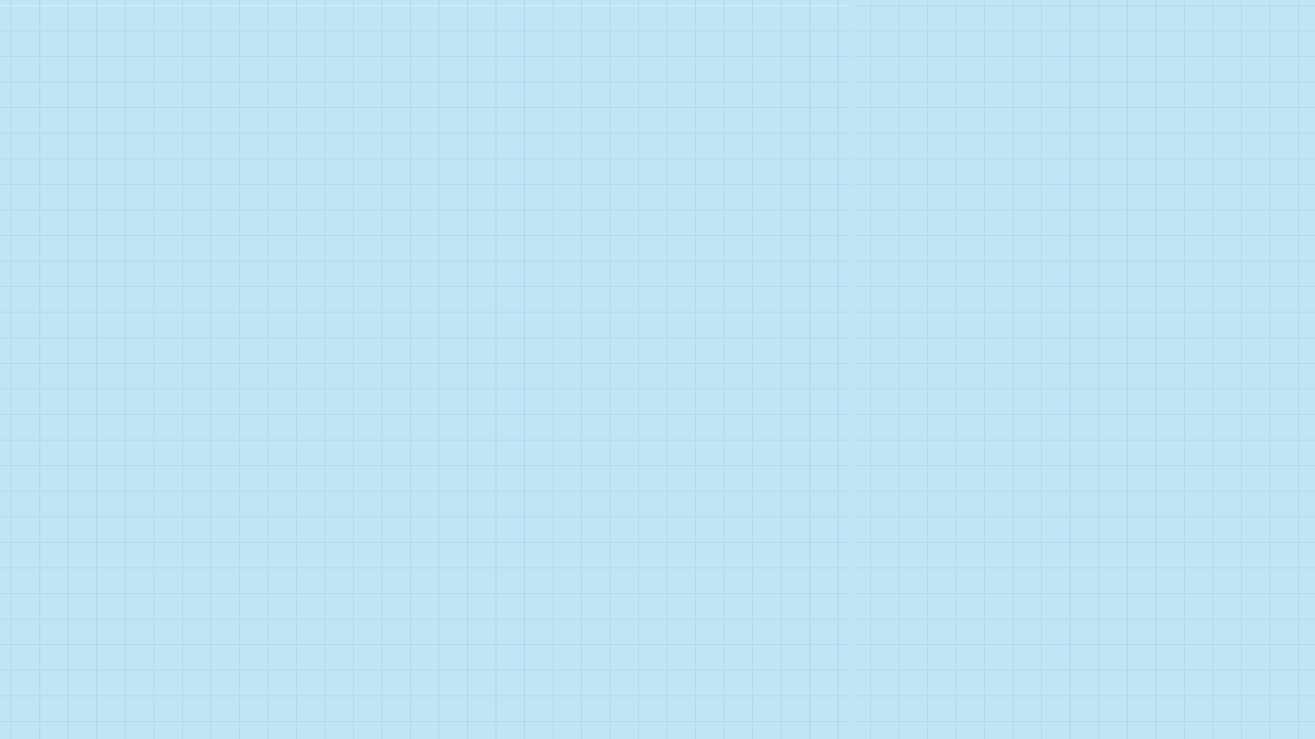 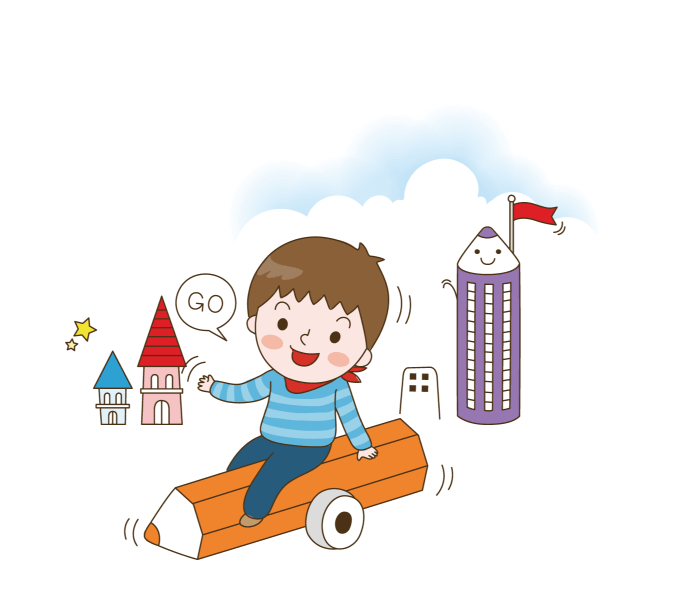 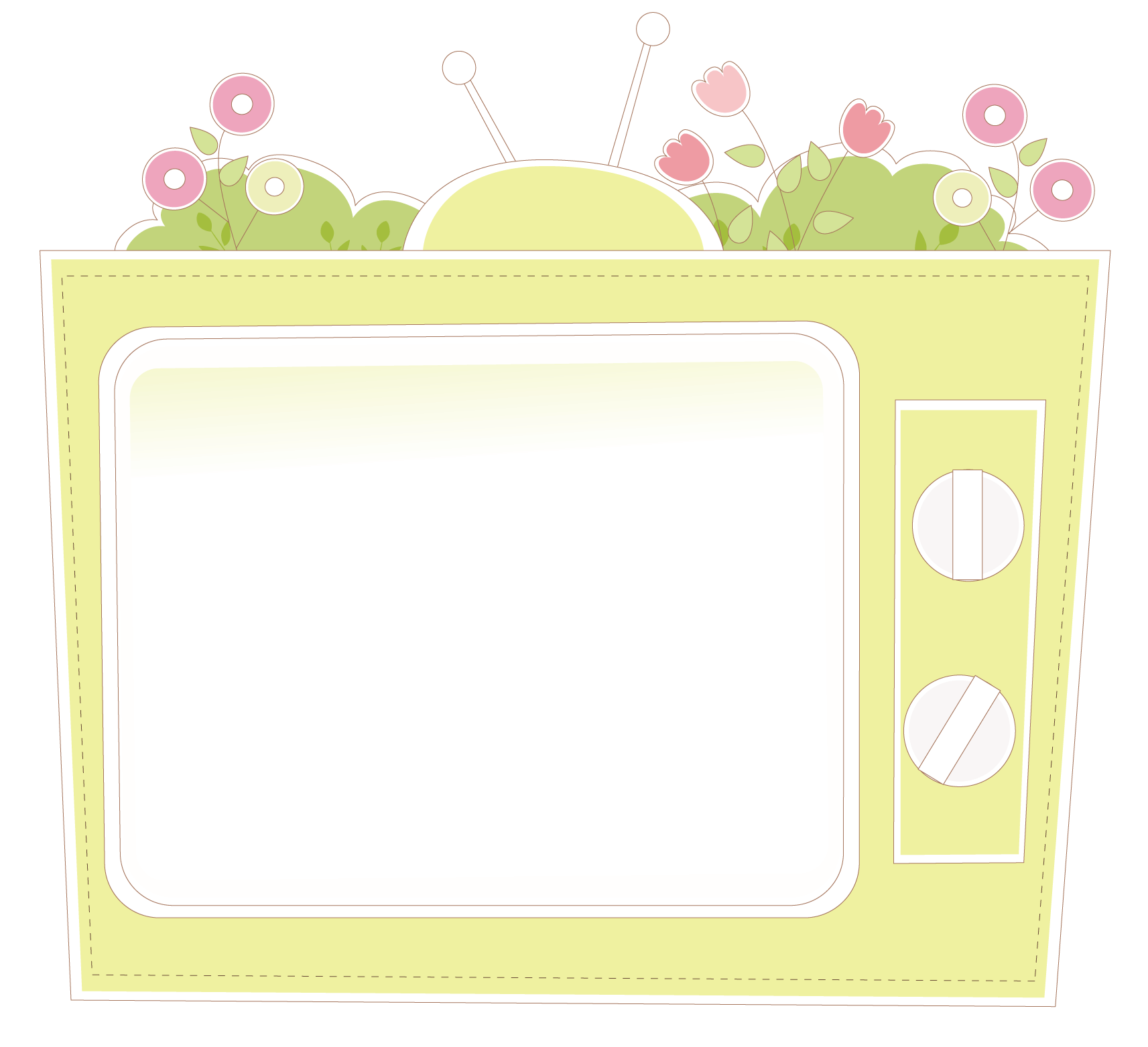 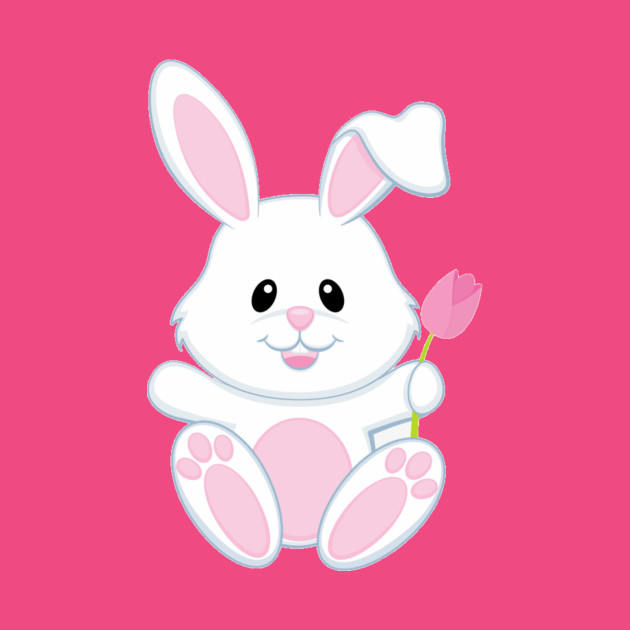 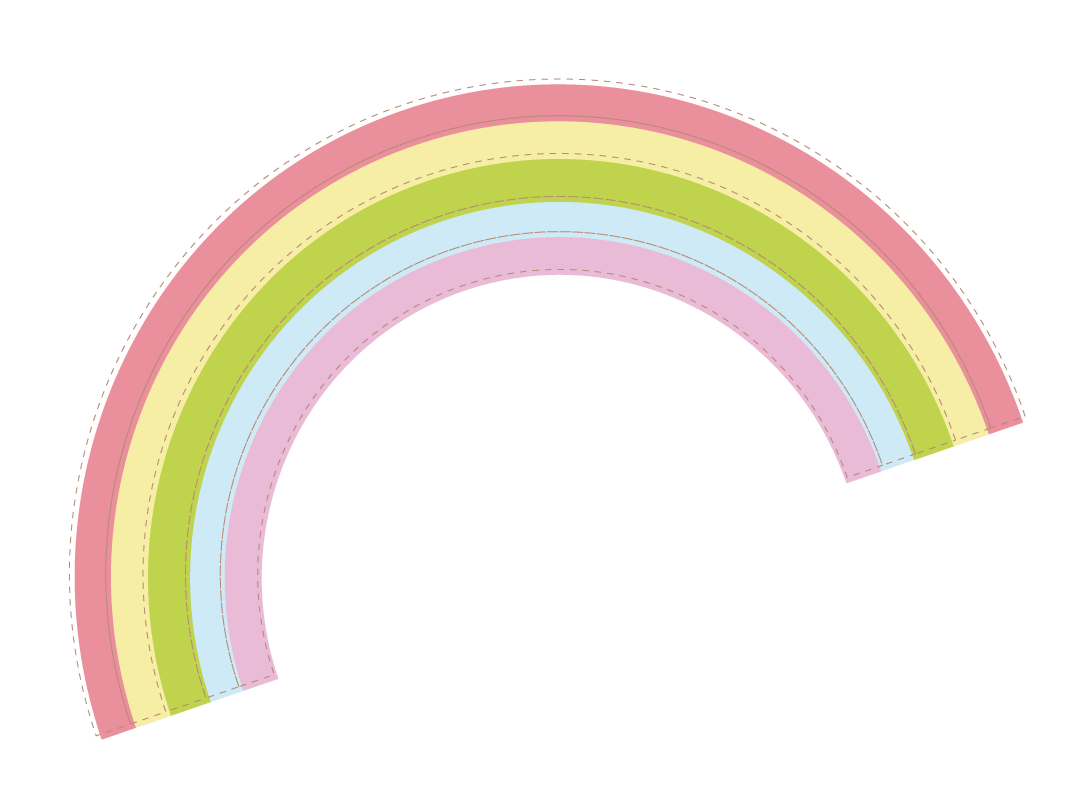 KHỞI ĐỘNG
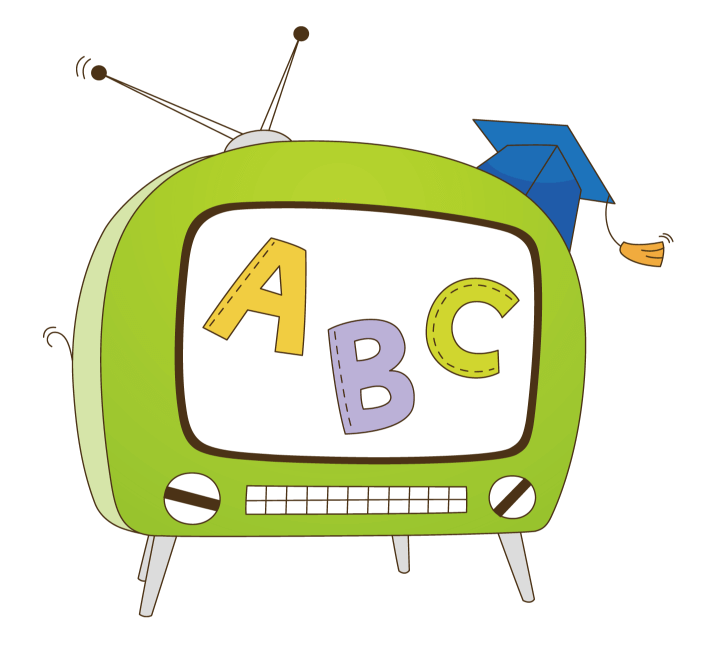 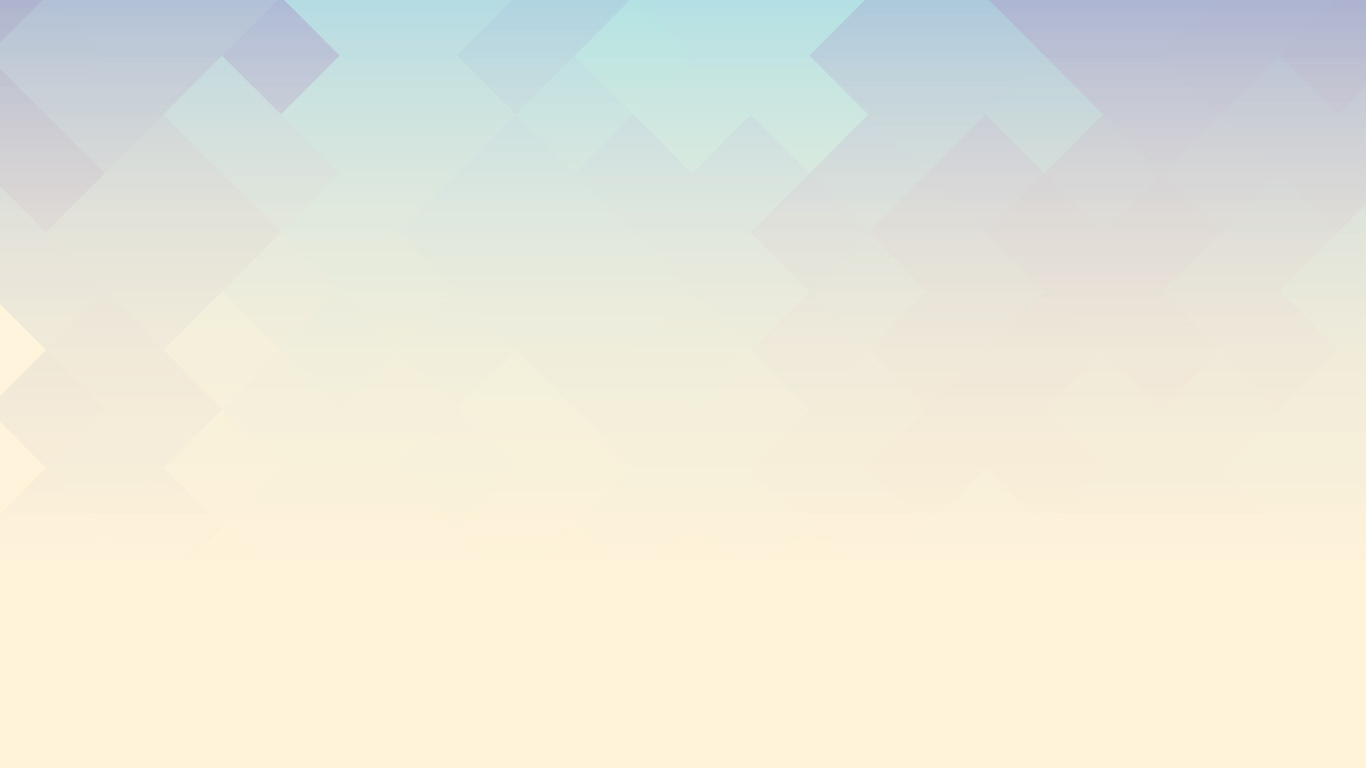 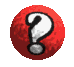 Nêu tên các đơn vị đo diện tích đã học?
km2 ,m 2 , dm2, cm2
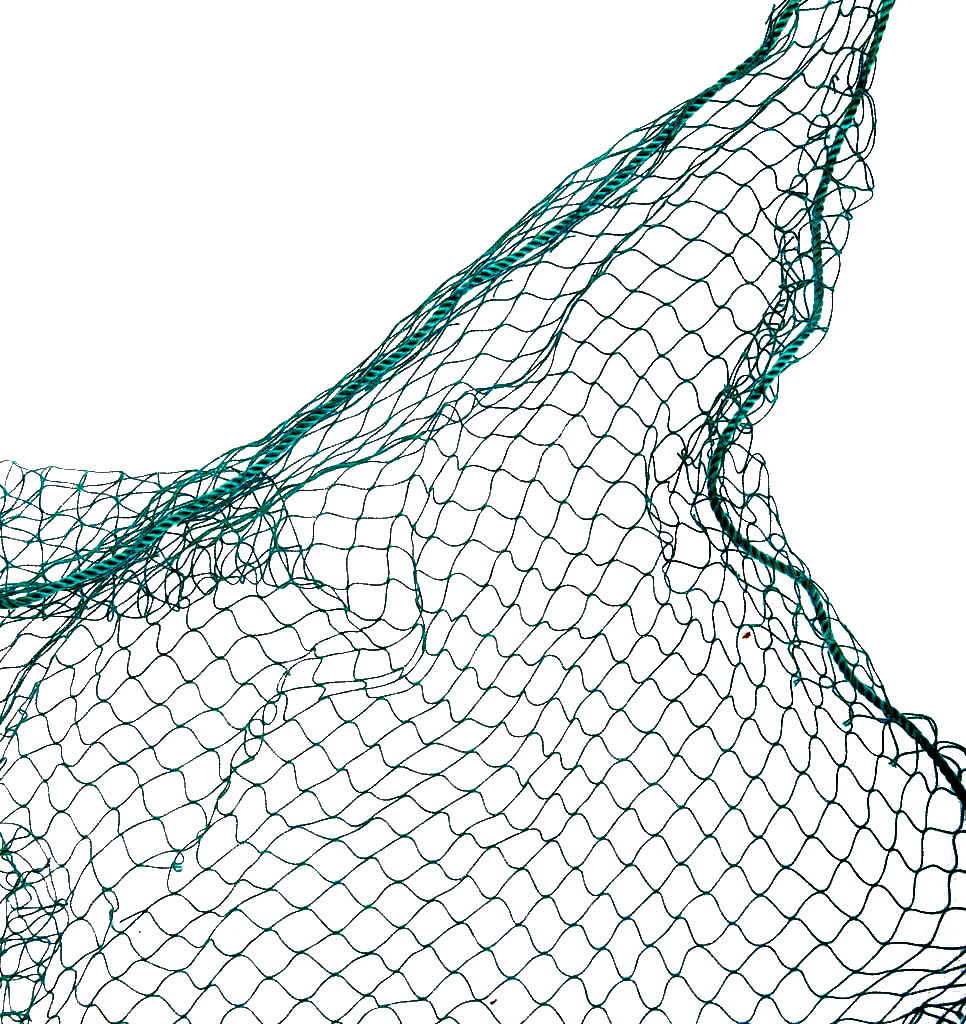 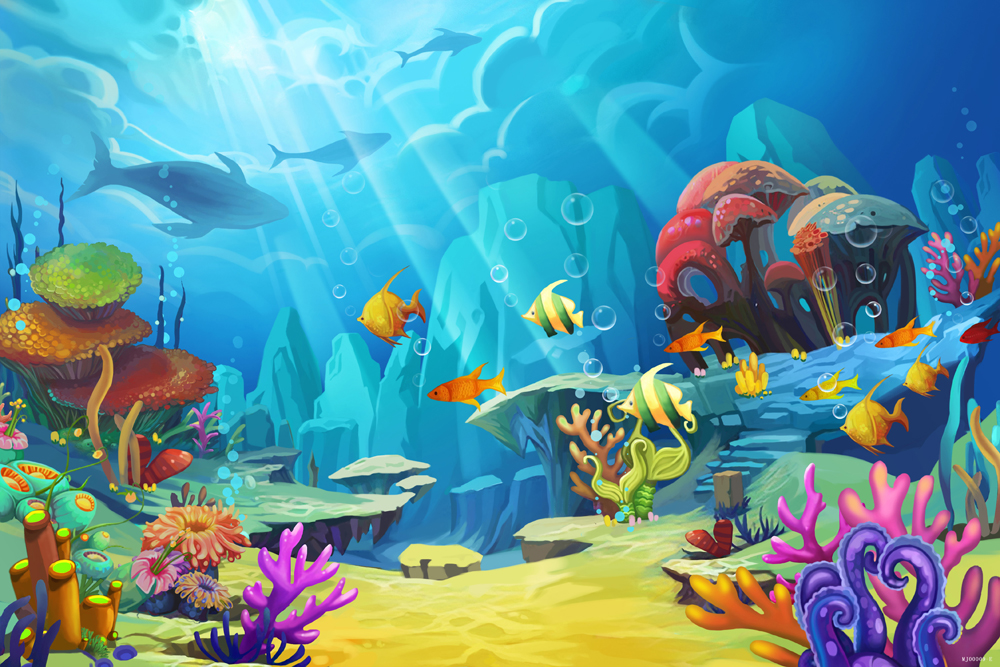 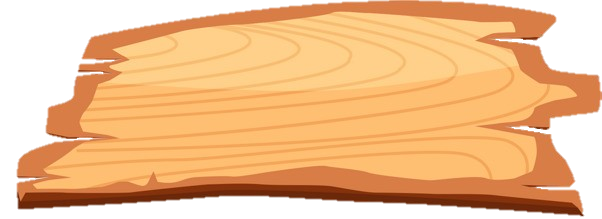 GIẢI CỨU
ĐẠI DƯƠNG
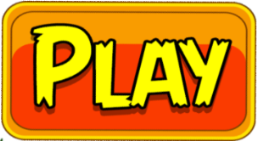 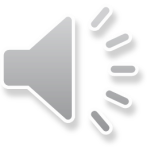 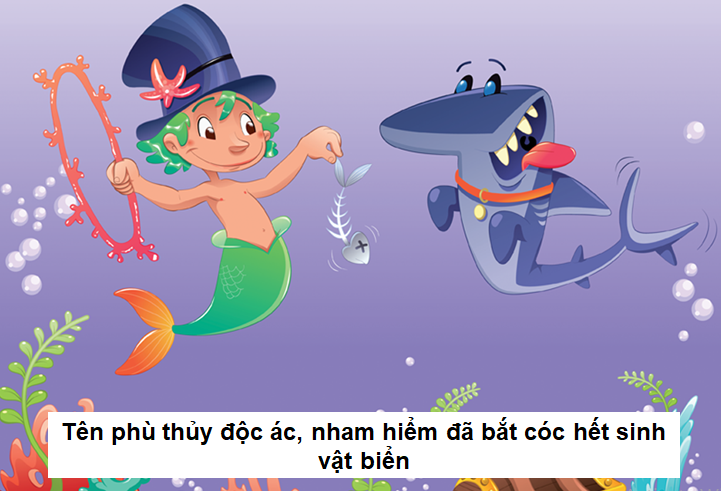 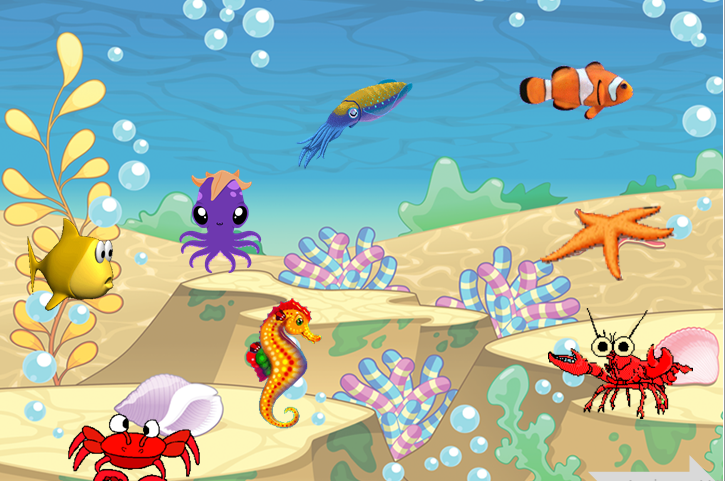 Em hãy tìm cách giải cứu các sinh vật biển bằng cách trả lời đúng 3 câu thần chú của tên phù thủy độc ác ấy bên dưới nhé!
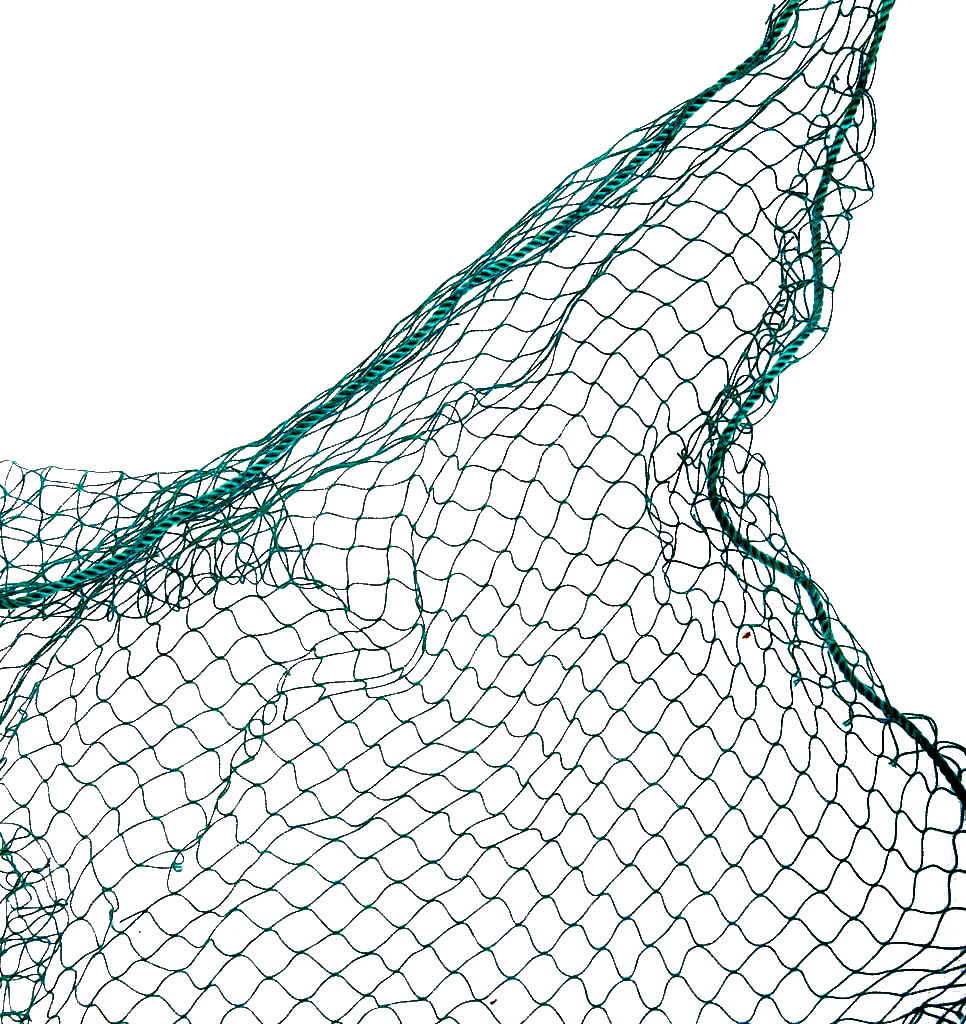 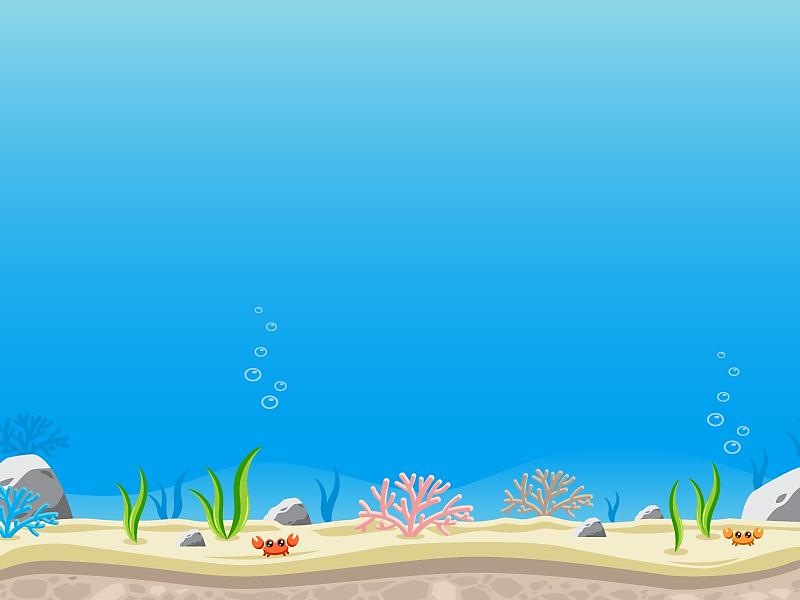 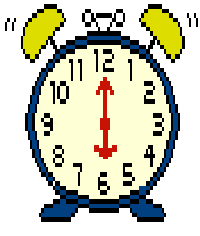 Hết giờ
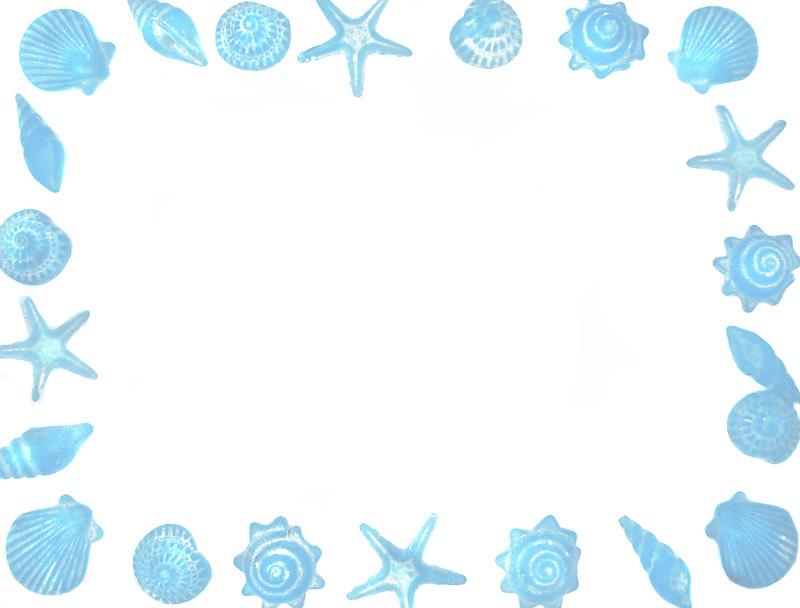 Câu 1: Điền số thích hợp vào chỗ trống?
5
3
4
2
1
3km2 = …..m2
A.
B.
D.
C.
30
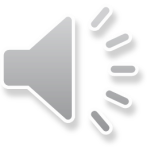 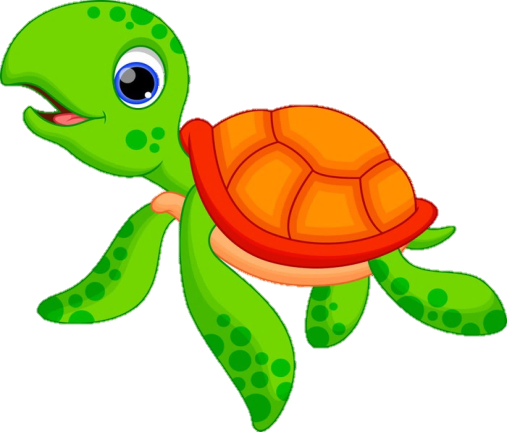 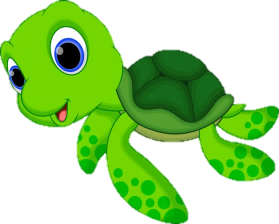 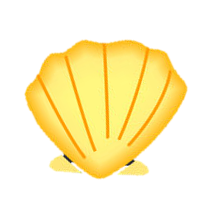 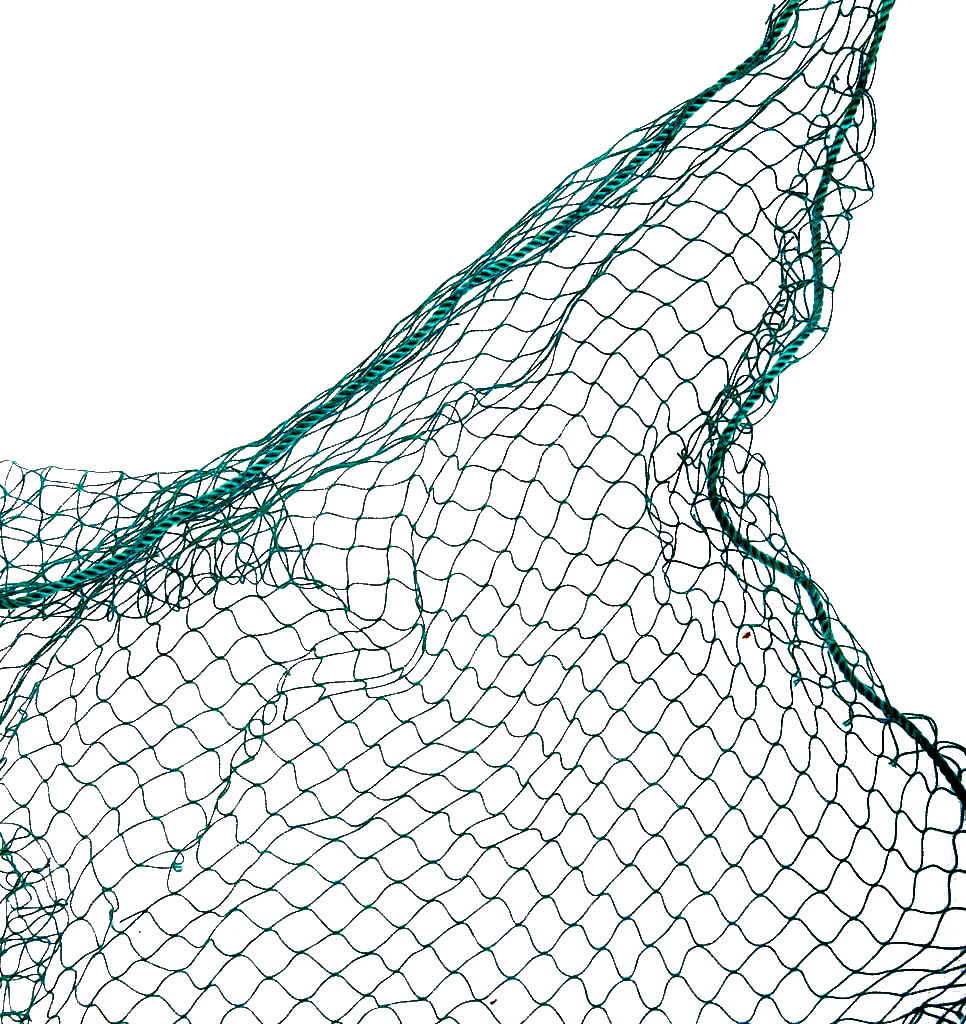 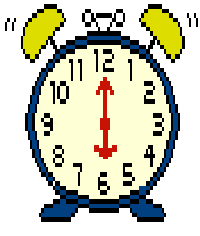 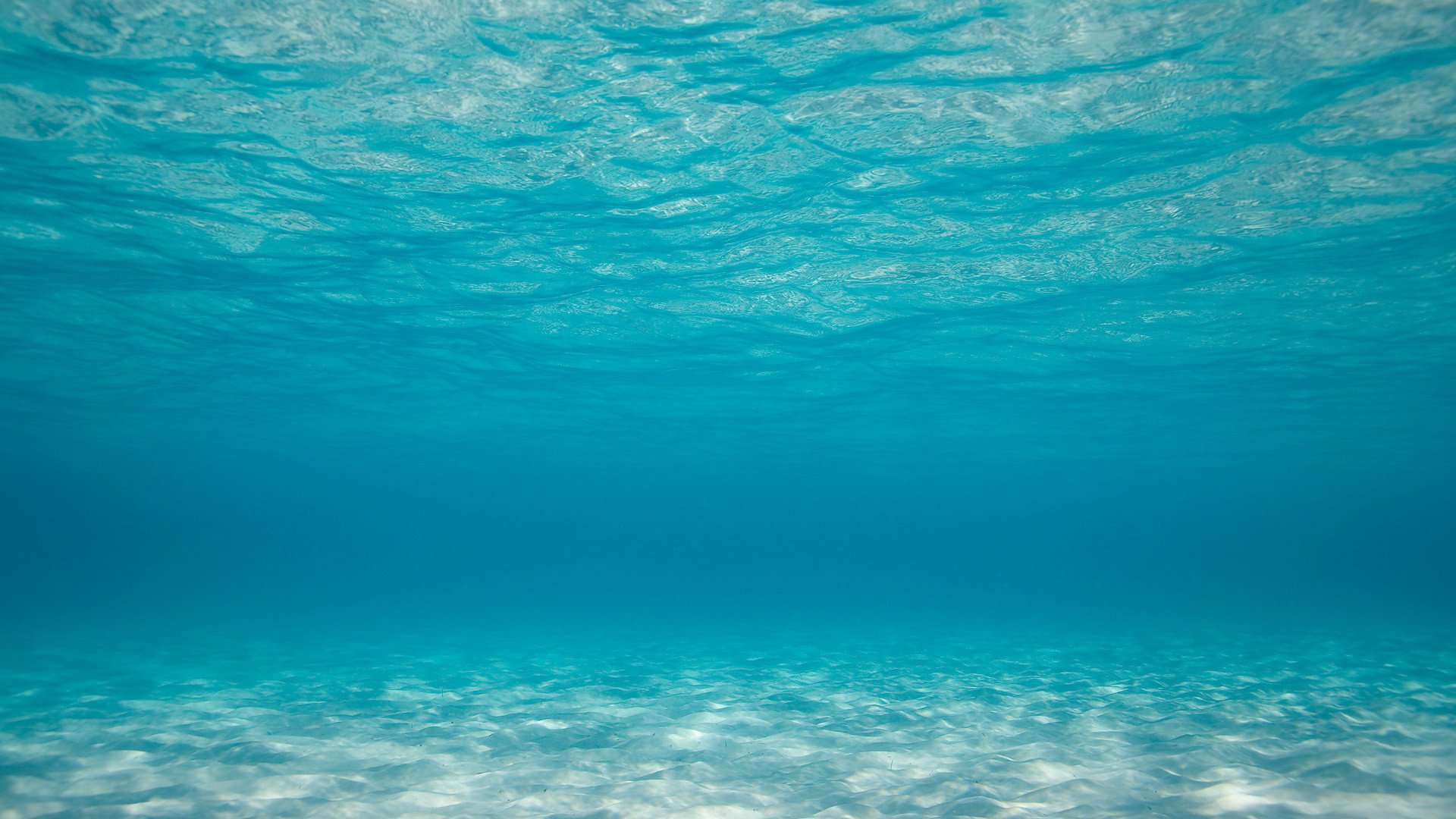 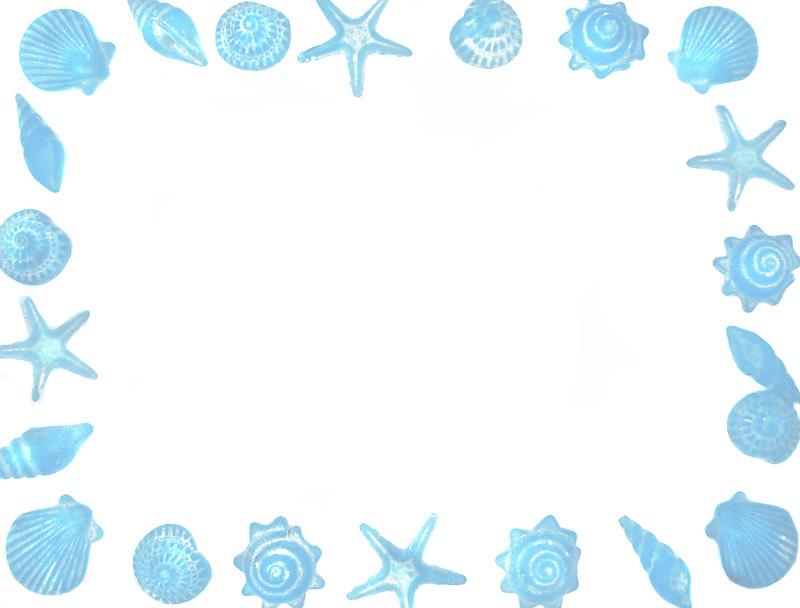 Câu 2: Điền số thích hợp vào chỗ trống?
Hết giờ
4
3
5
2
1
6m212dm2 = …..dm2
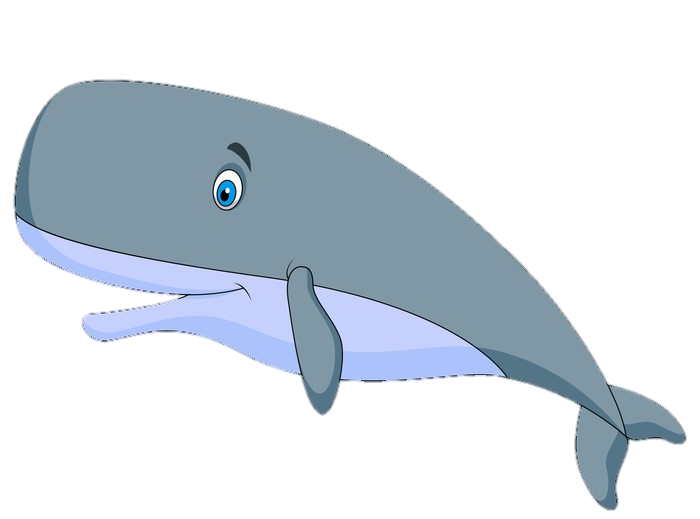 A.
B.
D.
C.
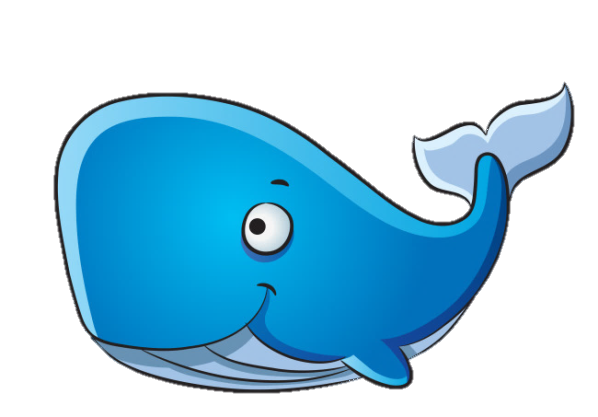 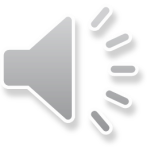 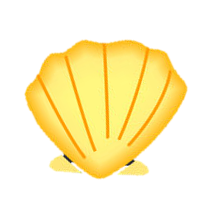 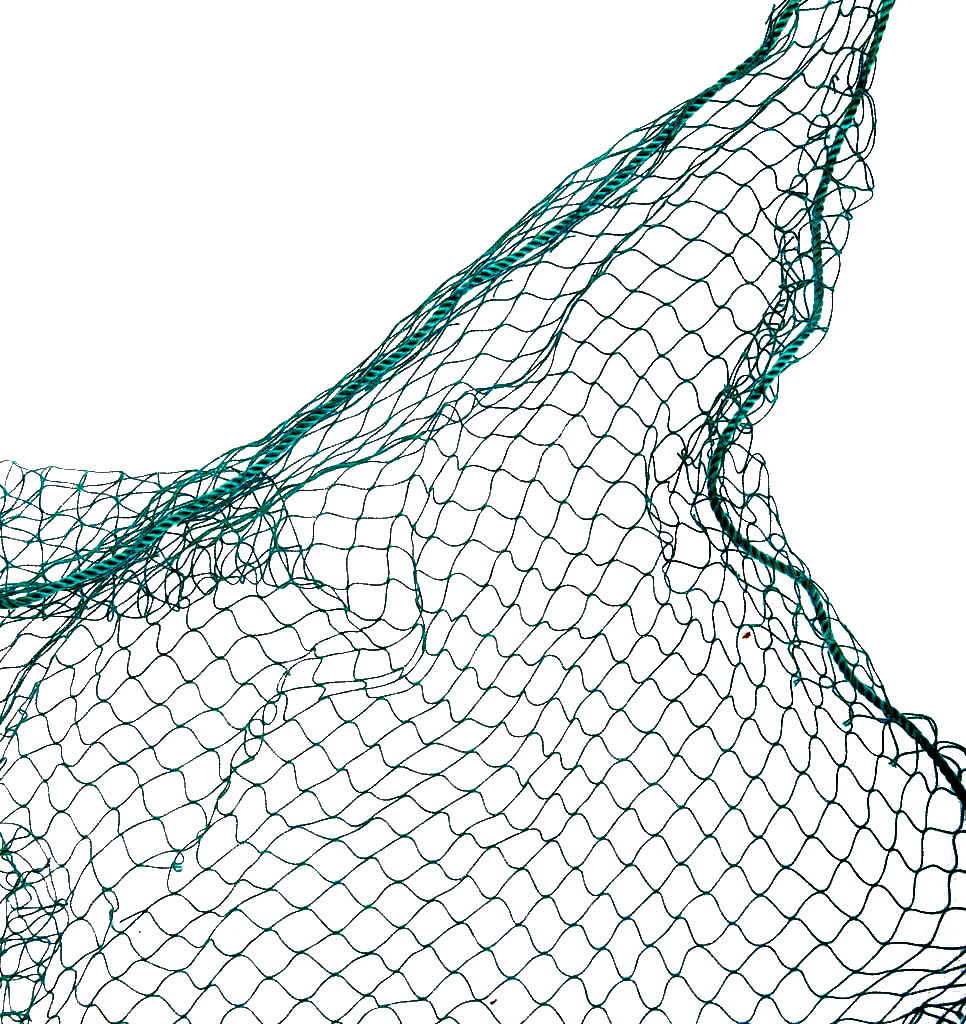 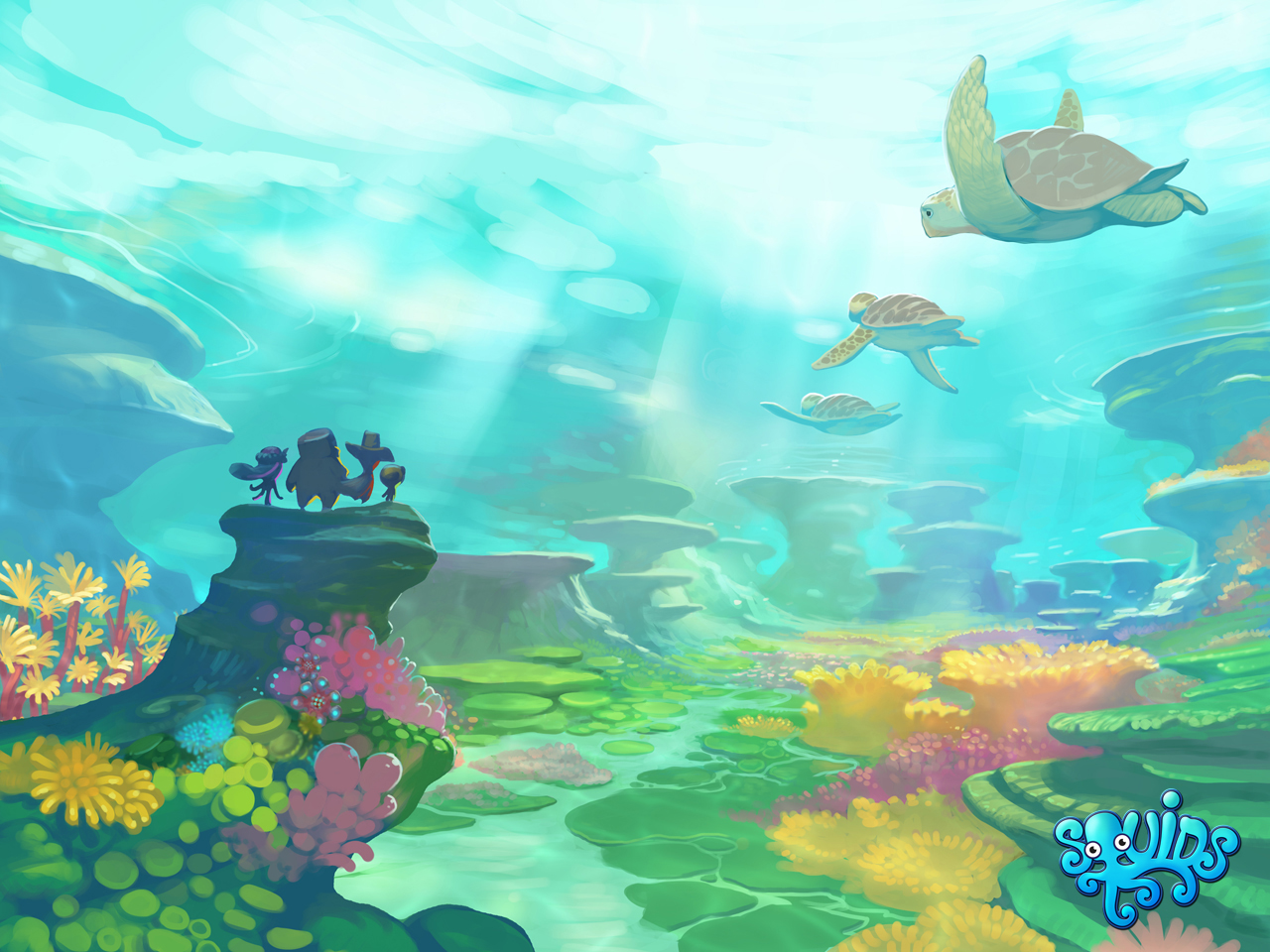 Hết giờ
Câu 3: Điền số thích hợp vào chỗ trống?
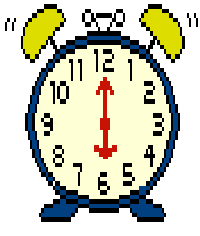 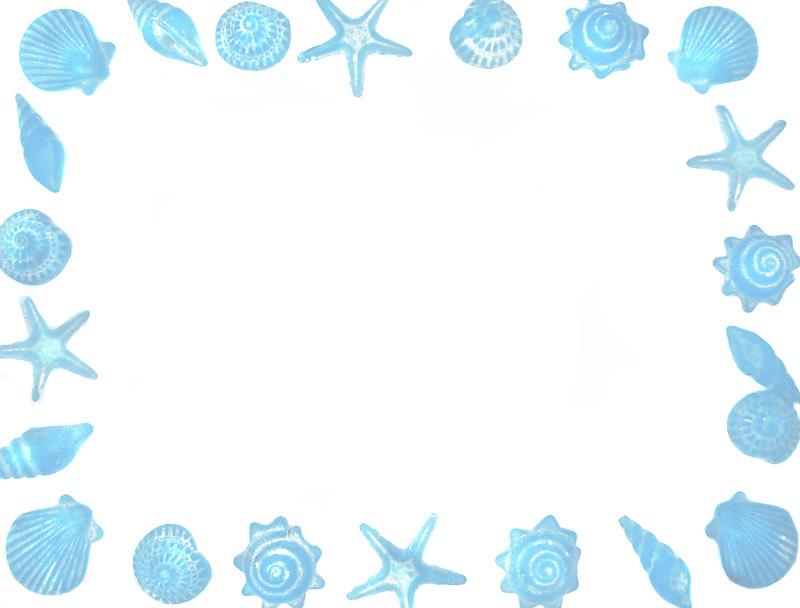 5
2
3
1
4
510000cm2 = ….m2
B.
A.
D.
C.
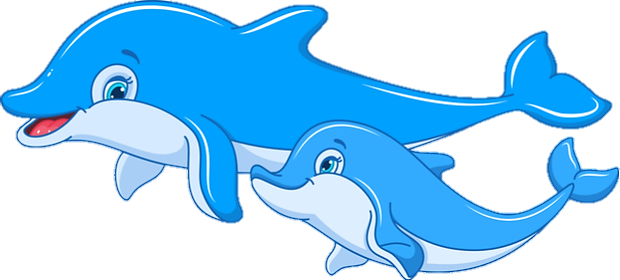 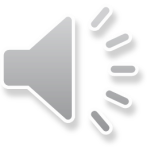 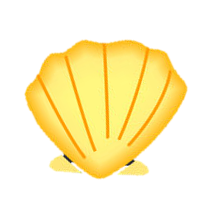 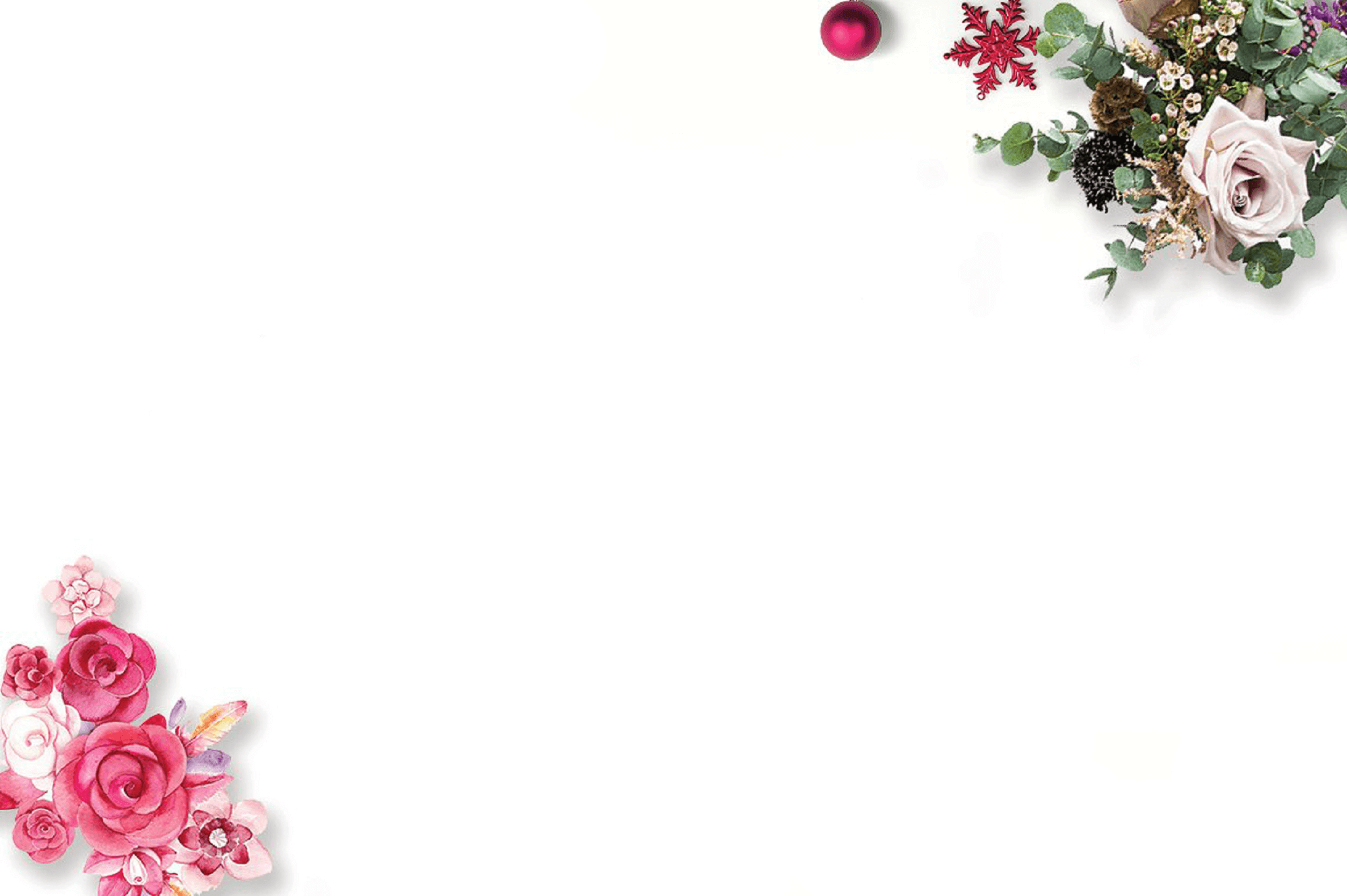 Toán:
Đề - ca – mét vuông
Héc – tô- mét vuông
Ví dụ: Tính diện tích hình vuông có cạnh 1dam?
Đề - ca- mét vuông
S =1 dam x 1 dam = 1 dam2
Đề - ca – mét vuông là diện tích của hình vuông có cạnh dài 1dam
* Đề-ca-mét vuông viết tắt là:  dam2.
1 dam
1dam = ….m
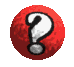 Hãy chia cạnh hình vuông 1 dam thành 10 phần bằng nhau, sau đó nối các điểm để tạo thành các hình vuông nhỏ.
Mỗi hình vuông nhỏ có cạnh dài bao nhiêu mét ?
+ Chia cạnh hình vuông lớn có cạnh dài 1 dam thành các hình vuông nhỏ cạnh 1m thì được tất cả bao nhiêu hình vuông nhỏ ?
*Ta thấy hình vuông 1 dam2 gồm 100 hình vuông 1m2.
1dam2   = 100m2
1m2
1dam
* Héc-tô-mét vuông là diện tích hình vuông có cạnh dài 1hm.
* Héc-tô-mét vuông viết tắt là hm2.
*Ta thấy hình vuông 1 hm2 gồm 100hình vuông 1dam2.
1dam2
1hm
2
2
1hm   = 100dam
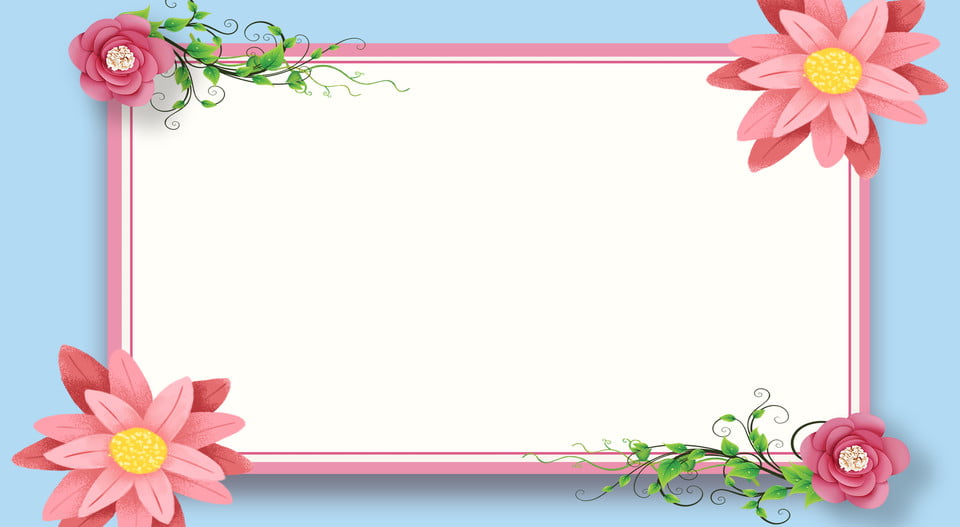 Luyện tập
* Bài 1.  Đọc các số đo diện tích:
Một trăm linh năm đề-ca-mét vuông.
105 dam2
Ba mươi hai nghìn sáu trăm đề-ca-mét vuông.
32 600 dam2
492 hm2
Bốn trăm chín mươi hai  héc – tô -mét vuông.
Một trăm tám mươi nghìn ba trăm năm mươi  héc – tô -mét vuông.
180 350 hm2
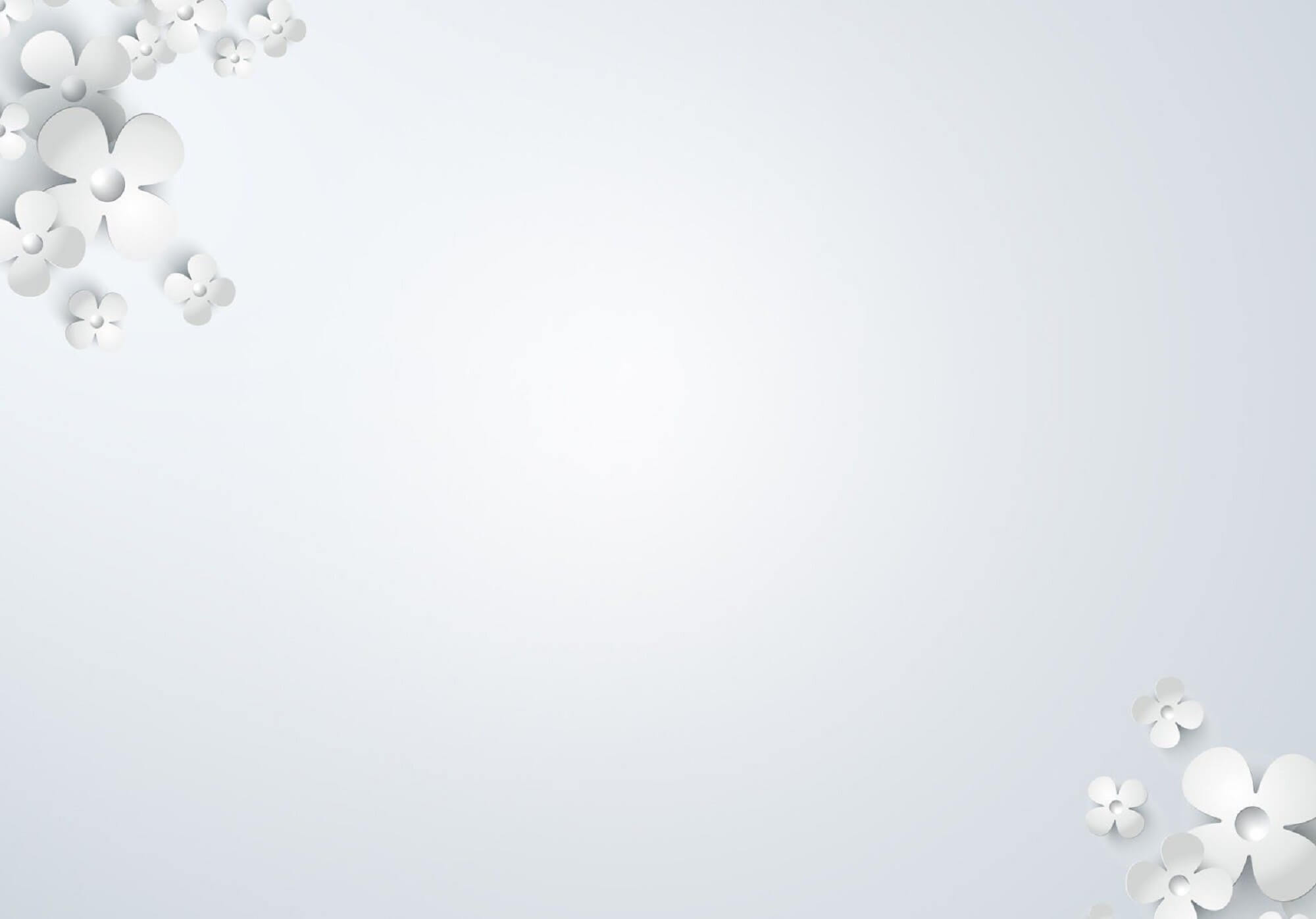 Bài 2. Viết các số đo diện tích sau :
a. Hai trăm bảy mươi mốt đề-ca-mét vuông.
271dam2
b. Mười tám nghìn chín trăm năm mươi tư đề-ca-mét vuông.
18954dam2
c. Sáu trăm linh ba héc-tô-mét vuông.
603hm2
d. Ba mươi tư nghìn sáu trăm hai mươi héc-tô-mét vuông.
34620hm2
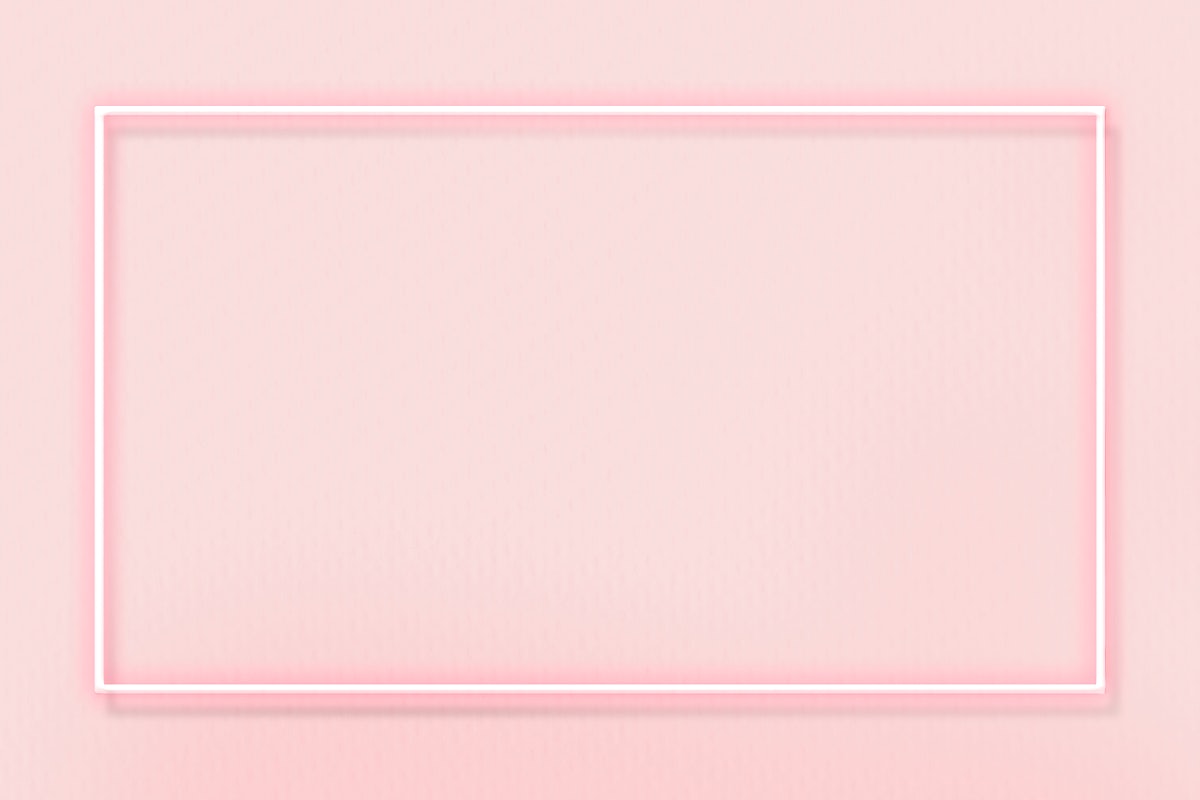 * Bài 3. b)Viết phân số thích hợp vào chỗ chấm :
1m2 =………dam2

3m2 =……… dam2

27m2=……… dam2
1dam2 =………hm2

8dam2 =……… hm2

15dam2=……… hm2
Hướng dẫn :
100m2 = 1dam2        1m2 =                             3m2 =
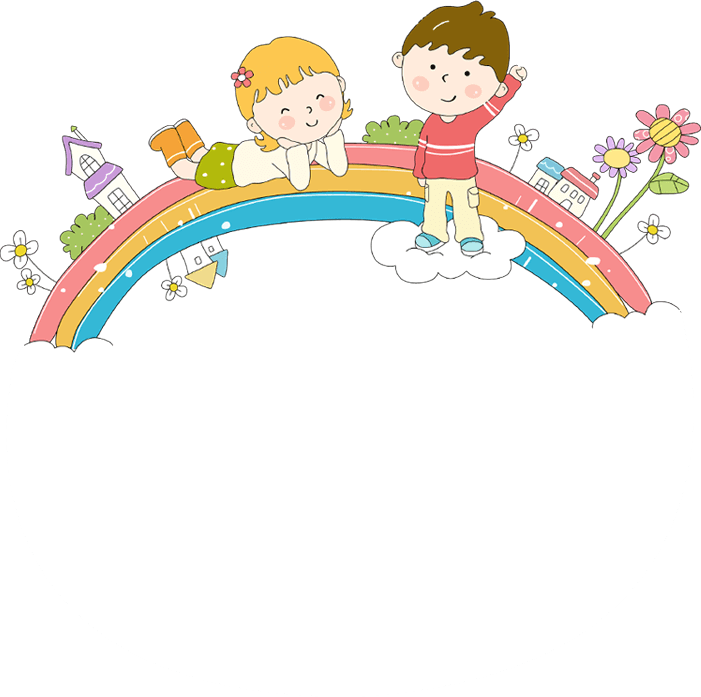 Củng cố - Dặn dò
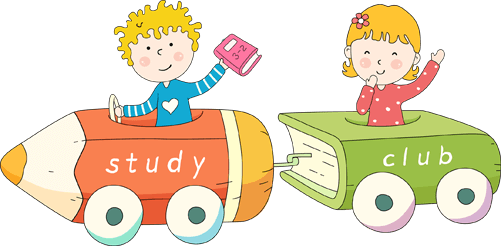 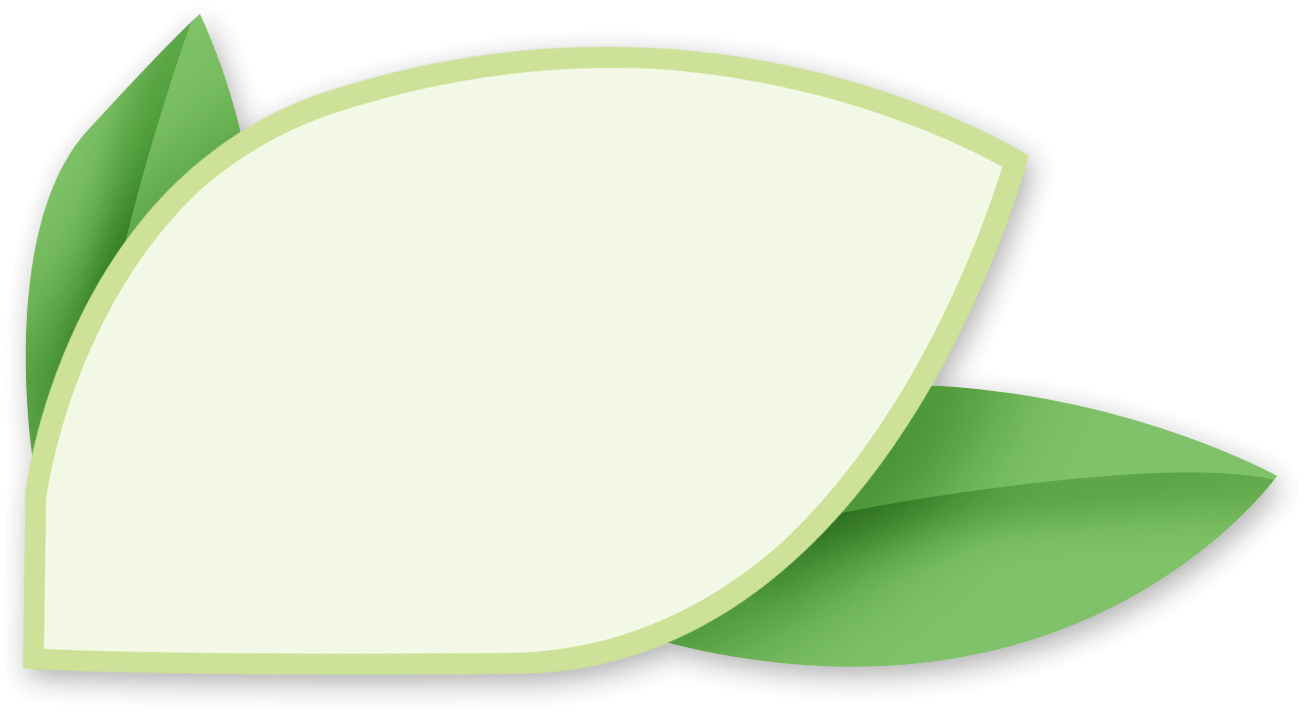 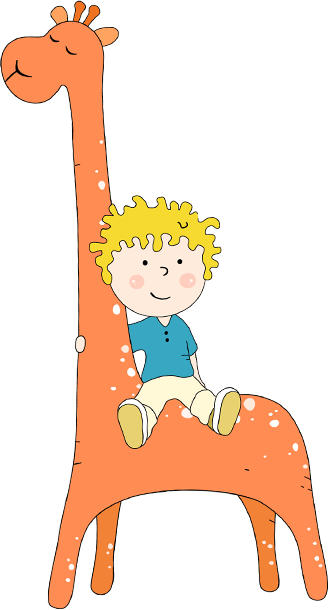 TRÒ CHƠI
AI NHANH AI ĐÚNG
5
5
23
100
3
100
1
100
25
100
91
100
5
100
23
10
91
10
5
10
52
16
3
16
16
32
32
Chän ®¸p ¸n ®óng:
32dam2 5m2 = ?
16dam2 91m2 = ?
5dam2 23m2 = ?
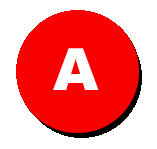 dam2
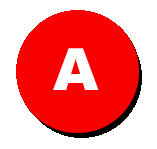 dam2
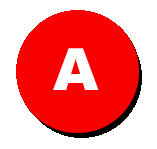 dam2
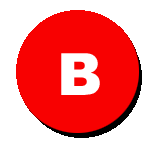 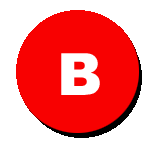 dam2
dam2
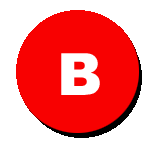 dam2
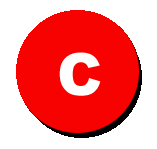 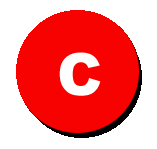 dam2
dam2
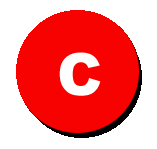 dam2
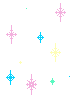 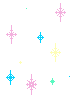 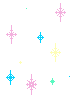 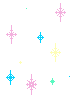 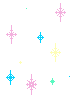 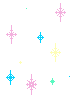 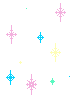 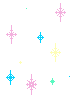 ĐÂY CHÍNH LÀ CÂU TRẢ LỜI ĐÚNG.
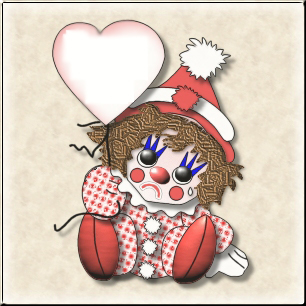 CHƯA 
ĐÚNG 
RỒI!
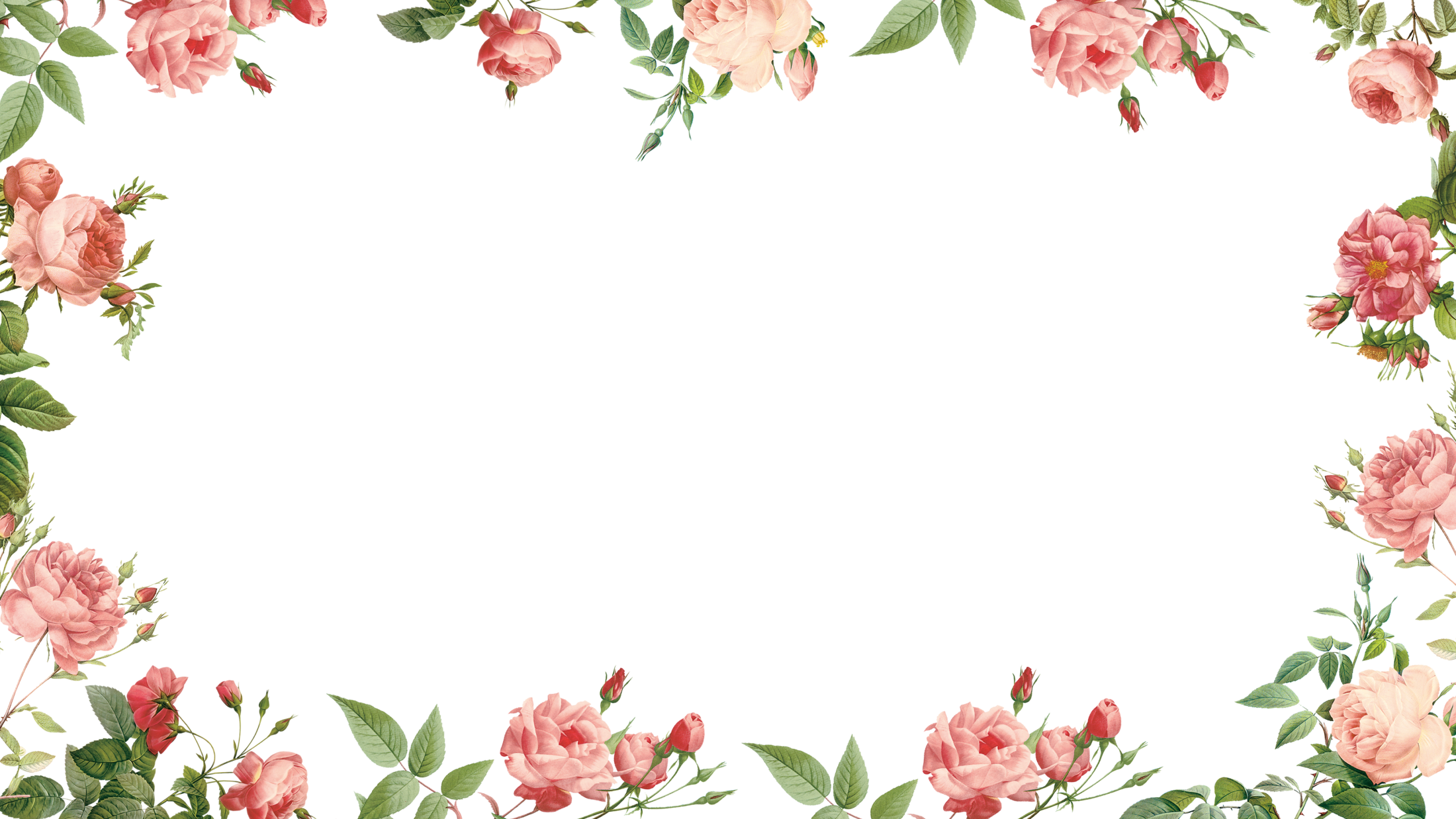 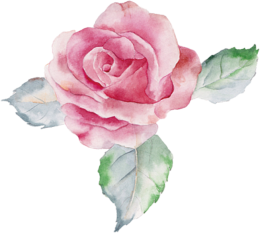 GIỜ HỌC KẾT THÚC